Ειδικότητα : Βοηθός Φυσικοθεραπείας
ΒΑΣΙΚΕΣ ΑΡΧΕΣ ΦΥΣΙΚΟΘΕΡΑΠΕΙΑΣ ΣΕ ΠΑΙΔΙΑ ΚΑΙ ΕΦΗΒΟΥΣ

Μάθημα: ‘ΕΓΚΕΦΑΛΙΚΗ ΠΑΡΑΛΥΣΗ (CP)’

  



  Εκπαιδεύτρια: Μαλτέζου Ελένη MSc., Cert. Mdt
ΕΓΚΕΦΑΛΙΚΗ ΠΑΡΑΛΥΣΗ (CP)’
Ο όρος εγκεφαλική παράλυση (Cerebral Palsy ή CP όπως συνηθίζεται να αναγράφεται) είναι ένας όρος "ομπρέλα", που χρησιμοποιείται για να περιγράψει την κλινική εικόνα ενός ατόμου, που λόγω κάποιου εγκεφαλικού τραύματος αντιμετωπίζει προβλήματα στην κινητικότητα, των άνω ή / και κάτω άκρων και του κορμού του σώματος.
Ορισμός
‘Ομάδα μόνιμων διαταραχών της στάσης και κίνησης οι οποίες προκαλούν περιορισμό δραστηριοτήτων και οφείλονται σε μη προϊούσα βλάβη στον εμβρυικό η βρεφικό εγκέφαλο. Οι κινητικοί περιορισμοί συχνά συνοδεύονται από διαταραχές αισθητικότητας/ αντίληψης/ μάθησης/ επικοινωνίας, συμπεριφοράς, επιληπτικές κρίσεις και μυοσκελετικά προβλήματα’
(Rosenbaum et al., 2007)
Αιτιολογία
Προγεννητικοί παράγοντες ποσοστό >50%
     Έρπης, τοξοπλάσμωση, ερυθρά, αποκόλληση πλακούντα, σύφιλη, παράταση εγκυμοσύνης, αποκόλληση πλακούντα, πολλαπλή   κύηση, αγγειακά επεισόδια, οικογενές ιστορικό ΕΠ  
Περιγεννητικοί παράγοντες 10-15%
     Προωρότητα, περιγεννητική ασφυξία, τραύματα τοκετού
Παράγοντες μετά την γέννηση ( 10 -18%)
     Εγκεφαλική κάκωση, λοιμώξεις (μηνιγγίτιδα), αγγειακά επεισόδια
(Ellenberg & Nelson, 2013; Παντελιάδης  & Παπαβασιλείου, 2010)
Συχνότητα-  επιδημιολογία
Στις ανεπτυγμένες χώρες 2 – 2.5 / 1000 ζώντα νεογνά 
Δυσκολία στις επιδημιολογικές μελέτες εξαιτίας των προβλημάτων στην διάγνωση
Έλεγχος διάγνωσης 2-5 ετών           επιβεβαίωση στο 55%
(Odding, 2006; Παντελιάδης  & Παπαβασιλείου, 2010)
Χαρακτηριστικά εγκεφαλικής παράλυσης.
Ενώ δυνητικά μπορεί να υπάρχει επίπτωση στη νοημοσύνη ενός παιδιού, ανάλογα με το που εντοπίζεται η εγκεφαλική βλάβη, συνήθως τα άτομα με εγκεφαλική παράλυση έχουν φυσιολογική νοημοσύνη.
Σε κάποιες περιπτώσεις όμως, η εγκεφαλική παράλυση μπορεί να συνοδεύεται και από άλλες παθήσεις όπως:
νοητική υστέρηση
επιληψία ή επιληπτικούς σπασμούς
διαταραχές της ανάπτυξης, της όρασης ή της ακοής,
ασυνήθιστα επίπεδα κάποιων αισθήσεων ή ερεθισμάτων (π.χ. μεγάλη αντοχή στον πόνο).
Ταξινόμηση
1. Νευρομυϊκή διαταραχή
Σπαστικότητα (η σπαστική μορφή  επηρεάζει 70-80% των ατόμων με εγκεφαλική παράλυση και χαρακτηρίζεται από υπερτονικότητα ή μόνιμα συσπασμένους μύες.)
Δυστονία
Αθέτωση (η αθετωσική μορφή επηρεάζει 10-20% των ατόμων με εγκεφαλική παράλυση και χαρακτηρίζεται από μη ελεγχόμενες, αργές κινήσεις.)
Αταξία (Η Αταξική μορφή είναι μια σπάνια μορφή που επηρεάζει 5-10% των ατόμων με εγκεφαλική παράλυση. Αυτή η μορφή επηρεάζει την αίσθηση του βάθους και την αντίληψη, με αποτέλεσμα κακό συντονισμό των κινήσεων και δυσκολία εκτέλεσης κινήσεων που απαιτούν ταχύτητα, συντονισμό και ακρίβεια.)
Υποτονία
Μεικτές μορφές (η μικτή μορφή επέρχεται όταν ένας ασθενής έχει συμπτώματα από δυο ή περισσότερες μορφές. Πολλοί συνδυασμοί είναι εφικτοί, αλλά ο ποιο κοινος είναι μία μίξη σπαστικής και αθετωσικής μορφής.)
(Rosenbaum et al., 2007)
2. Κατανομή στο σώμα
Τετραπληγία (Quadriplegia): Όταν πάσχουν 2 άνω άκρα + 2 κάτω άκρα.
Διπληγία (Diplegia): Όταν πάσχουν και τα τέσσερα άκρα, αλλά τα δύο κάτω περισσότερο από τα άνω. Ο έλεγχος της κεφαλής και των άνω άκρων καθώς και η λειτουργική συμπεριφορά αυτών είναι λιγότερο επηρρεασμένα και σχεδόν φυσιολογικά

Ημιπληγία (Hemiplegia): Όταν πάσχουν 1 άνω άκρο + 1 κάτω άκρο, ομοπλεύρως.
Μονοπληγία (Monoplegia): Όταν πάσχει μόνο 1 άκρο, είτε άνω είτε κάτω.
Αμφίπλευρη  







Μονόπλευρη
(Rosenbaum et al., 2007)
3. Λειτουργικότητα  (GMFCS)
Ταξινόμηση με βάση το επίπεδο της αδρής κίνησης

Διάκριση: λειτουργικοί περιορισμοί- Χρήση βοηθημάτων

5 επίπεδα  ( Ι-V)

5 διαφορετικές ηλικιακές ομάδες ( 0-2, 2-4, 4-6, 6-12, 12-18)
(Palisiano et al.,2008)
Σύστημα λειτουργικής ταξινόμησης (GMFCS) 12-18 ετών 
I :  βαδίζει χωρίς περιορισμούς, τρέχει, κάνει άλματα, περιορισμένος συντονισμός, ανεβοκατεβαίνει σκάλες χωρίς να κρατά την κουπαστή
ΙΙ:  βαδίζει με περιορισμούς. Ανεβοκατεβαίνει σκάλες κρατώντας την κουπαστή. Όταν βαδίζει μπορεί να χρησιμοποιήσει βοήθημα για ασφάλεια 
ΙΙΙ:   βαδίζει με μπαστούνι ή περιπατητήρα. Έξω από σπίτι χρησιμοποιεί αμαξίδιο, ίσως και στο σχολείο.
IV: χρησιμοποιεί αναπηρικό αμαξίδιο στα περισσότερα περιβάλλοντα . Για τις μεταφορές χρειάζεται τη φυσική βοήθεια 1 ή 2 ατόμων. 
V: μεταφέρεται με χειροκίνητο αμαξίδιο σε όλες τις περιπτώσεις. Για τις  μεταφορές είναι απαραίτητη η βοήθεια από 1-2 άτομα
(Palisiano et al.,2008)
Εκπαιδευτικές - θεραπευτικές παρεμβάσεις
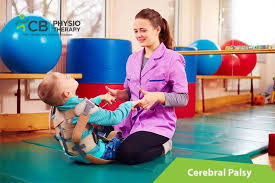 Φυσικοθεραπεία
Εργοθεραπεία
Λογοθεραπεία
Φαρμακευτική αγωγή- χειρουργικές επεμβάσεις 
Ειδική εκπαίδευση- Γονείς
Προσαρμοσμένη Κινητική Δραστηριότητα (ΠΚΔ)
(Anttila, et al., 2008, Novak et al., 2013, Orelove et al., 2004)
Θεραπευτικές προσεγγίσεις
Νευροεξελικτική αγωγή (Neurodevelopmental treatment) 
Αισθητηριακή Ολοκλήρωση (Sensory Integration)
Καθοδηγούμενη εκπαίδευση (conductive education)  
Λειτουργική φυσικοθεραπεία ( functional physical therapy) 
Προγράμματα φυσικής δραστηριότητας- υγείας( Physical activity- fitness training) 
Προγράμματα ενδυνάμωσης ( Strength training)
Ψυχαγωγικές θεραπείες  ( Recreational therapies) (Ιπποθεραπεία – κολύμβηση)
(Anttila, et al., 2008, Novak et al., 2013)